STONEHENGE
Bruno Hynek Czasch™
one of the most famous buildings in the world
 in the middle of southern England
 Saxons - germanic clan
 built in 3300 BC
 Visage changed for many times
 since 2000 BC finally permanent visage
Parameters:
Diameter – 100m
Wight – up to 50t
Hight – over 4m
Object:
By Gerald Hawkin’s theory was Stonehenge used to predict eclipses of the Sun and Moon
People living near the Stonehenge believes that stones have a strange power
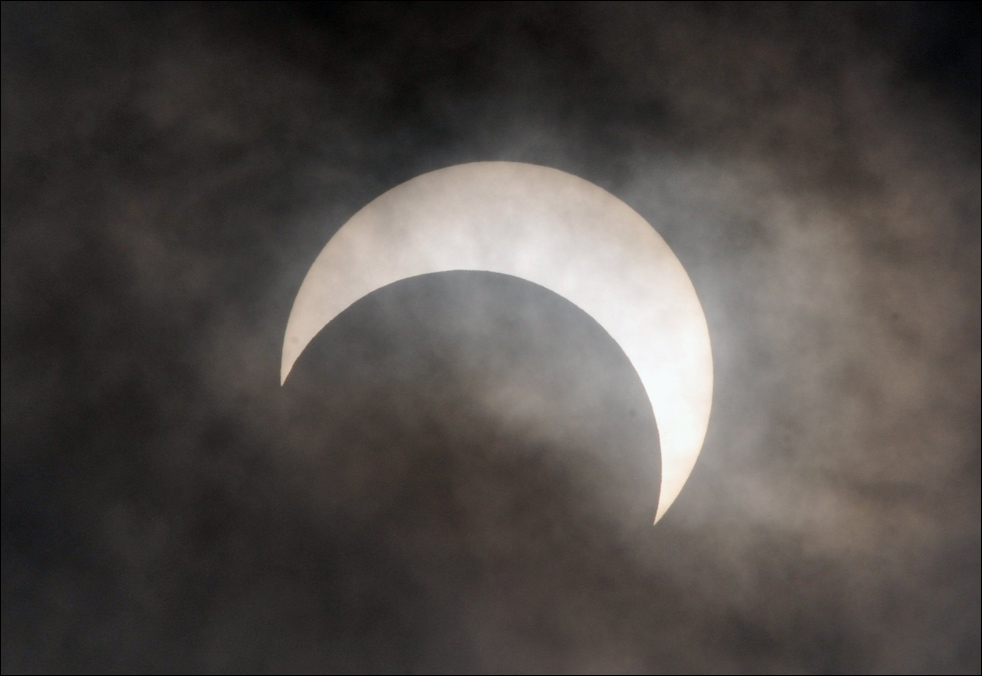 Thank you for paying attention